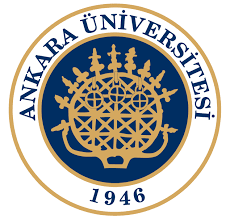 Sub-departamento de Língua Portuguesa | Faculdade de Línguas, História e Geografia | Universidade de Ankara
ISP 419 PORTEKIZ TARIHIHISTÓRIA DE PORTUGAL
José Ribeiro
jribeiro@ankara.edu.tr
SUMÁRIO:
The Three Republics:
The military dictatorship, 1926-33;
The Constitution of 1933.
The New State, 1933–74
 Bibliografia:
Oliveira Marques, A Very Short History of Portugal, Tinta da China, 2018
Saraiva, Hermano José, Portugal: a Companion History, Carcanet,  1997
The military dictatorship, 1926-33
“A plan of action, which met with the support of the army, was hatched in Braga
on 28 May 1926. Political parties expected this development. The President of
the Republic, Bernardino Machado, himself invited one of the leaders of the
movement, Commandant Cabeçadas, to form an administration which reflected
revolutionary aspirations. However, the military establishment in the north of
the country not only intended to topple the Democratic party but demanded the
replacement of the existing system of parliamentary parties by a national non-party government. They thus presented themselves as a ‘National Revolution’,
an expression which was to become a slogan in the propaganda of the
subsequent regime.”
(Saraiva, 1997, p.83)
The military dictatorship, 1926-33
“All activity by these politicians was ruthlessly suppressed; some 600 were arrested and deported to the Azores, Cape Verde, and Angola. Many others left the country of their own accord and organized themselves into dissident groups abroad. The military dictatorship remained in force until 1933, with each successive government presided over by a general.”
(Saraiva, 1997, p.83)
The military dictatorship, 1926-33
“However, Portugal’s financial crisis intensified and, in 1928, in an attempt to solve it, General Carmona invited António de Oliveira Salazar, Professor of Political Economy at Coimbra since 1918, to join his administration as Minister of Finance. His inaugural speech – ‘I know very well what I want and where I am going, but I cannot be asked to accomplish it in a few months’ – reflected his strong personality, which effectively imposed itself on the military clique in power, and in 1932 they entrusted him with forming a new government.”
(Saraiva, 1997, p.83)
The Constitution of 1933
“As Prime Minister, Salazar’s first move was to distance himself from the
previous military dictatorship by drafting a new Constitution which, submitted to
a plebiscite, was approved in March 1933. With it, and the fundamental laws
which it incorporated, the era known as the ‘New State’ was inaugurated.
The Constitution of 1933, while drawing its inspiration directly from the
Constitutional Charter, was permeated by the right-wing philosophies of the
1930s – anti-parliamentary, anti-communist, nationalistic. It emphasized the
power of the executive, subjecting the market economy to State control. State
and society were together to comprise a united ‘corporation’.
(Saraiva, 1997, p.83)
The Constitution of 1933
“‘Presidentialism’ might well describe the political formula adopted. The
President of the Republic was elected by direct and universal suffrage, and the
government was directly answerable to him and was not dependent on
parliament. There was a parliament (or national assembly), elected by direct
and universal suffrage, but its sphere of influence was very restricted; the
making of legislative decisions rested entirely with the government. In the
absence of political parties, the choice of candidates to Parliament was made by
the ‘União Nacional’ (National Union), which the government maintained was
not a party since it was open to all Portuguese regardless of their ideologies.’”
(Saraiva, 1997, p.83)
The New State, 1933–74
“‘The ‘New State’, as the Portuguese Second Republic was commonly named,
followed the same ideological line as the ‘Ideia Nova’ of Oliveira Martins and the
‘República Nova’ of Sidónio Pais: all three movements aimed at achieving a
programme of ‘national renewal’, with strong governments buttressed by
conservative elements in the community.
The forty-two-year period in which the country was dominated by merely two
people – Salazar from 1932 to 1968, and Marcelo Caetano from 1968 until
1974 – may have given the country some political stability, but the cost was high.”
 (Saraiva, 1997, p.84)
The New State, 1933–74
“‘Politically, the regime was characterized by the inflexibility of what was an
entirely authoritarian State. Severe repression was exerted by a political police,
the PIDE (Polícia Internacional e de Defensa do Estado), particularly when
dealing with members of the Communist party or those affiliated to workers’
organizations. Censorship of the press persisted throughout the period, which
prevented any free discussion of governmental decisions, one of the main causes
of the New State’s unpopularity among the intelligentsia. Fernando Pessoa, the
greatest of Portugal’s modern poets, wrote in 1932: ‘I don’t want to get drawn
into discussions of the New Constitution and the Corporate State; I accept them
both as disciplines. I keep myself clear of them because I don’t agree with
them.’.”
 (Saraiva, 1997, p.84)
The New State, 1933–74
“‘The regime made many social and economic changes. The tight
administration of public funds made it possible to implement an important
programme of public works: the network of roads, on which no money had been
spent for decades, was partly rehabilitated and adapted for motor traffic; longpostponed
projects were carried out, such as two bridges spanning the Douro,
and one over the Tagus.
 (Saraiva, 1997, p.85)
The New State, 1933–74
“‘As far as foreign policy was concerned, the regime continued to follow a
course of intransigent nationalism, maintaining (with Churchill’s
encouragement) neutrality during the Second World War, and carrying on a
prolonged diplomatic and military campaign to retain Portugal’s overseas
territories. In 1936 Salazar had supported the nationalist military rising in
Spain, led by General Franco, and cultivated close relations with his dictatorial
regime. Salazar was sympathetic towards the Allies, allowing them to place
bases in the Azores in 1943; on the other hand, to play safe, he continued
supplying wolfram to Germany until 1944.”
 (Saraiva, 1997, p.85)
The New State, 1933–74
“‘The direct consequence of the African wars, around which political attacks on
the regime now centred, was the fall of the Second Republic. The escalating
expense of carrying on the wars naturally slowed down dramatically the rate of
investment in the public sector and therefore in overall development.
Intellectual circles and university students in particular were vocal in their
protest against military service; their conscription into the officer-training corps
interrupted their education, delayed for years the start to a career, and caused
intense hostility towards war and militarism in general. Many chose to continue
their studies abroad. War-weariness set in among the professional army, who
saw no end to a struggle in which guerrilla warfare broke out again whenever
vigilance lapsed for a moment. Ultimate defeat seemed likely, but opinion was
divided over what action to take.”
 (Saraiva, 1997, p.85)
The New State, 1933–74
“‘In 1968 Salazar, incapacitated by ill-health, retired and was succeeded by
Marcelo Caetano, a Professor of Administrative Law, who was considered to be
the natural heir to Salazar by the liberal wing of the regime. Caetano
announced that the line he intended to follow was one of ‘evolution within
continuity’, to bring about change without disruption. His administration was
received sympathetically, being thought of as a step towards the return of party
democracy and, in military circles, as perhaps able to bring an end to the
colonial wars..”
 (Saraiva, 1997, p.86)
The New State, 1933–74
“‘However, it was the continuing colonial war which was to bring down the
New State, and the youth of the nation took a decisive part in its fall. The United
Nations continued to reiterate opposition to Portugal’s colonial policy, while the
major powers gave moral and political support to the guerrillas. Discontent
among the military culminated in the ‘Armed Forces Movement’ (Movimento das
Forças Armadas, or MFA). The ensuing bloodless revolution of 25 April 1974
was led by a group of army captains; it met with no resistance, and toppled with
ease the regime which had oppressed the country for almost half a century.
The merits or otherwise of the New State and its impact on society remain
the subject of debate, with no unanimous verdict.
 (Saraiva, 1997, p.87)